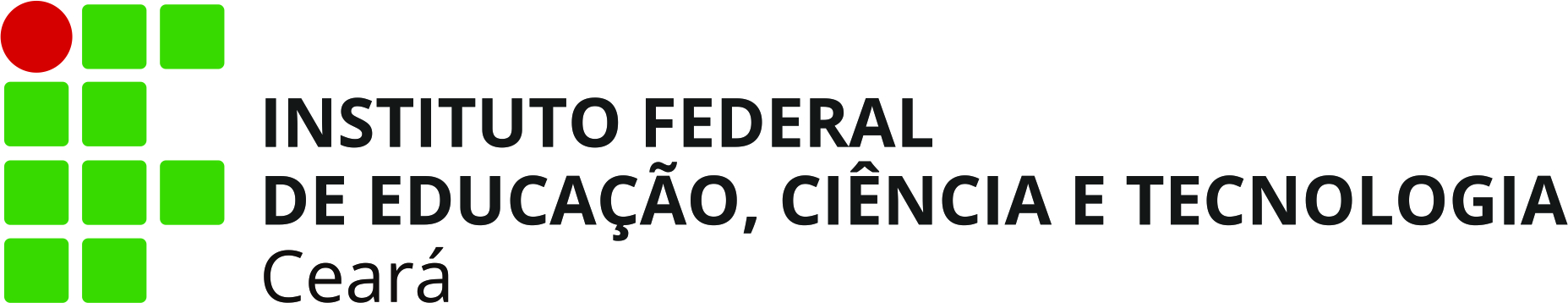 Introdução à engenharia
Iuri de Oliveira 
Marcelo dos Anjos
Lucas Vinicius
Thiago
Áreas que têm absorvido engenheiros
Área financeira


 Área de gestão e negócios


 Docência
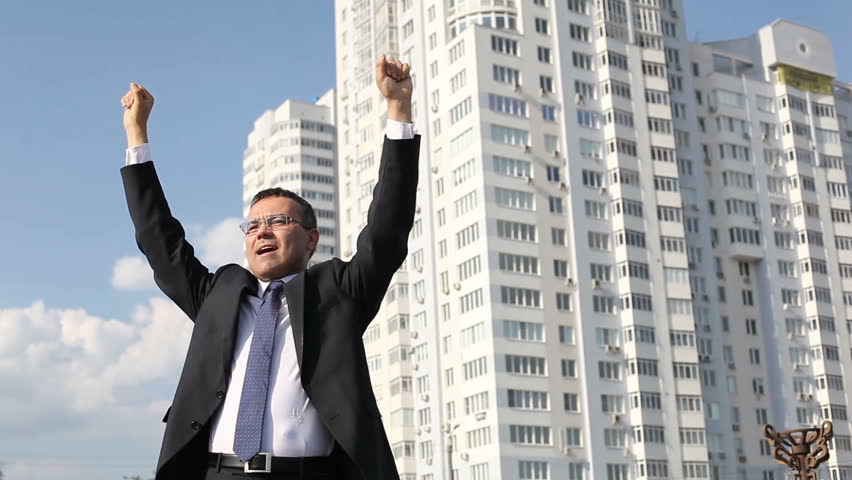 A preferência por engenheiros
Facilidade com cálculos e planilhas


 Planejamento

 
 Gestão estratégica
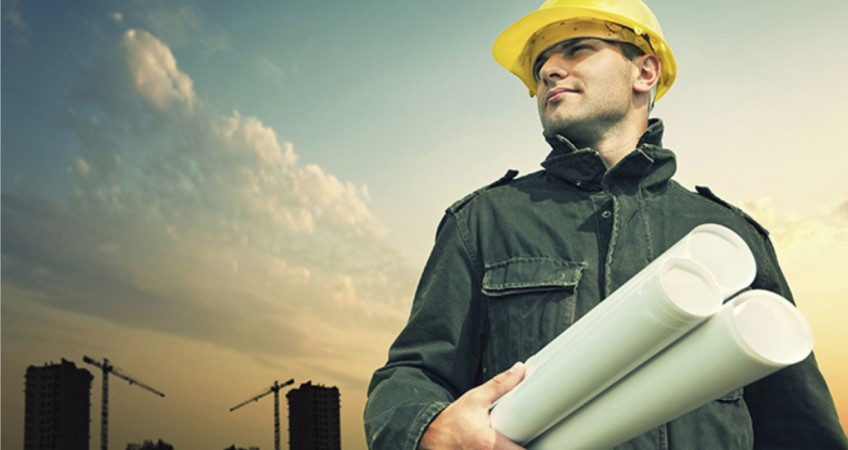 Há um estigma de que engenheiros não sabem muito bem lidar com questões emocionais dos funcionários e com gestão de pessoas, pois não foram ensinados e orientados para isso. Acredita-se que isto seja uma questão de perfil, e muitos, mesmo sem ter estudado tais teorias, podem desenvolver muito bem estas competências.
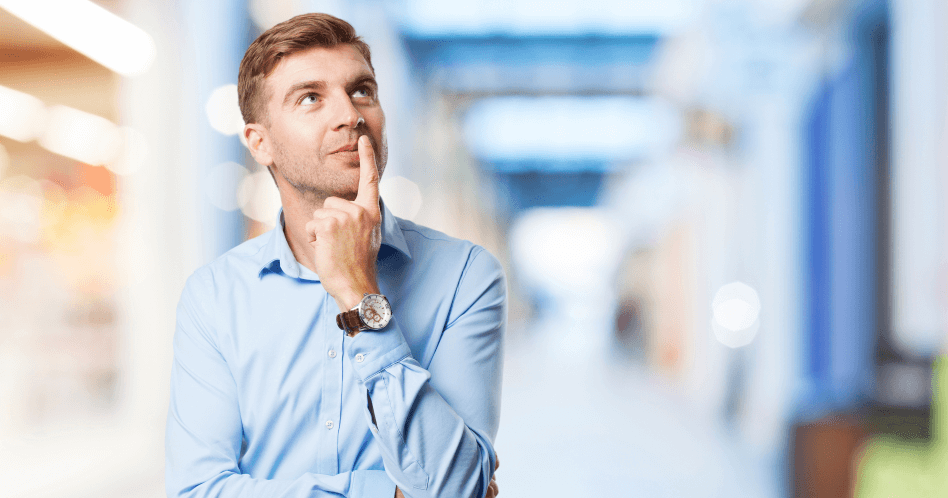 Saída da engenharia
Crise é uma palavra que tem assombrado os brasileiros atualmente. Muitas empresas estão fechando unidades fabris, diminuindo turnos de produção, ou simplesmente quebrando.

Os orientais expressam o conceito de crise ou mudança com dois ideogramas combinados. Um que significa perigo e outro para indicar oportunidade.
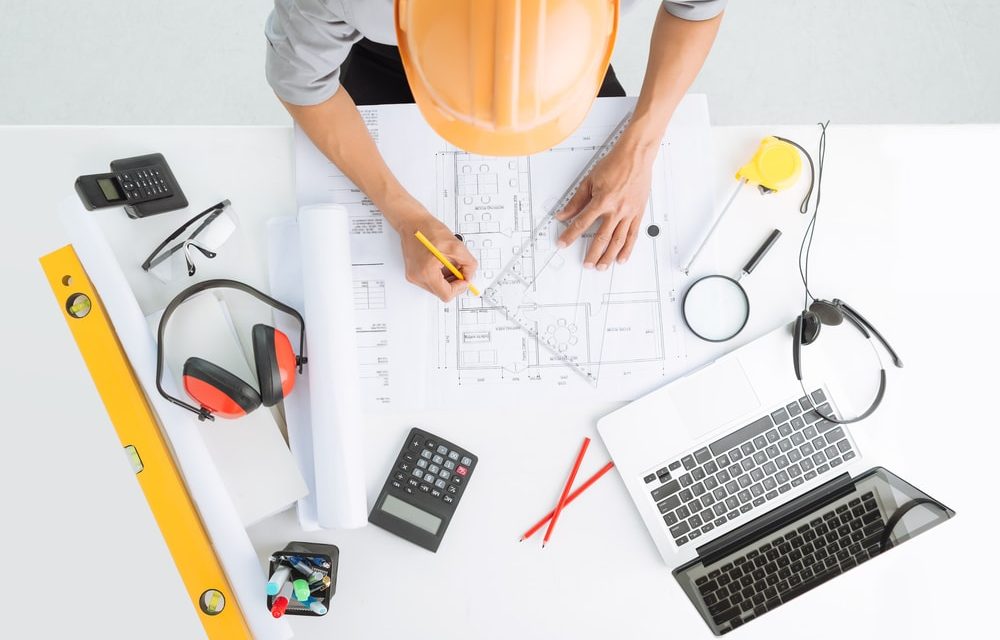 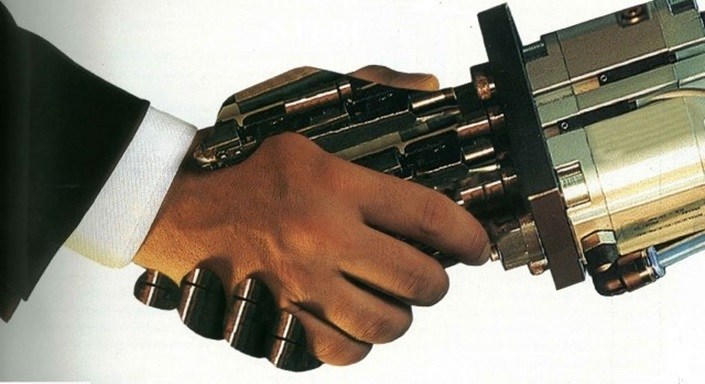 Empreendedorismo
Criação de Startups

Criação de pequenas empresas no ramo de exploração de energia eólica, solar e de biocombustíveis.
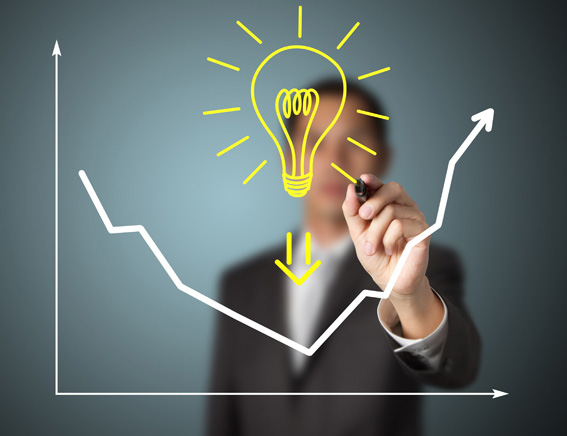 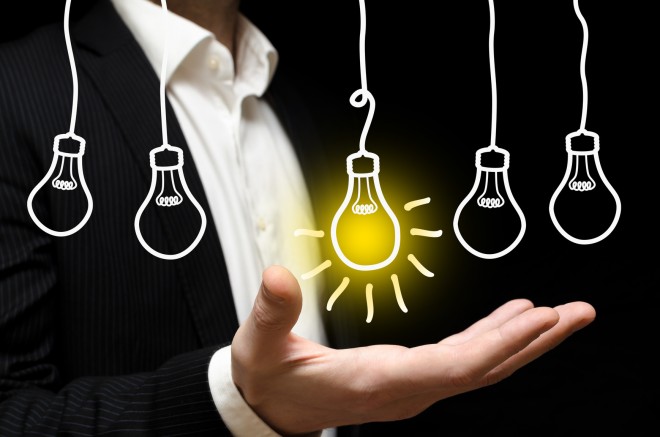 Engenheiros brasileiros de sucesso.
Ozires Silva, Engenheiro Aeronáutico (ITA) – Fundador da Embraer
Paulo Veras, Engenheiro Mecatrônico (Poli-USP) – Fundador da 99app
Eric Santos, Engenheiro de Automação (UFSC) – Co-fundador/CEO da Resultados Digitais 
Marcos Pontes, Engenheiro Aeronáutico (ITA) – Fundador da Marcos Pontes Engenharia e Eventos Ltda
Bel Pesce, Engenheira Eletricista e da Computação (MIT) – Fundadora da FazInova, Enkla Editora e Fundo BeDream
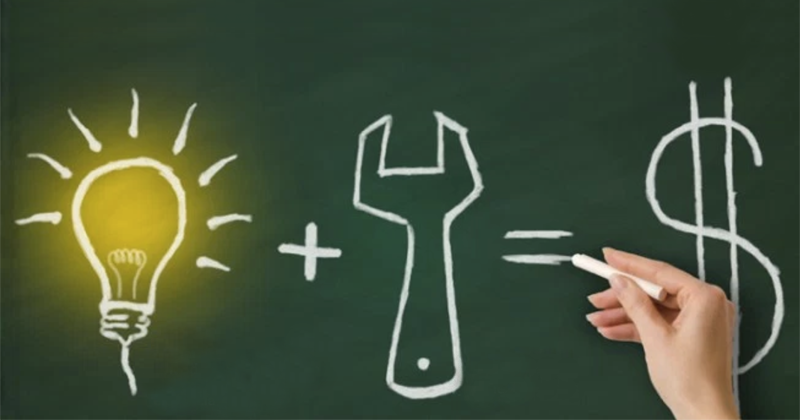